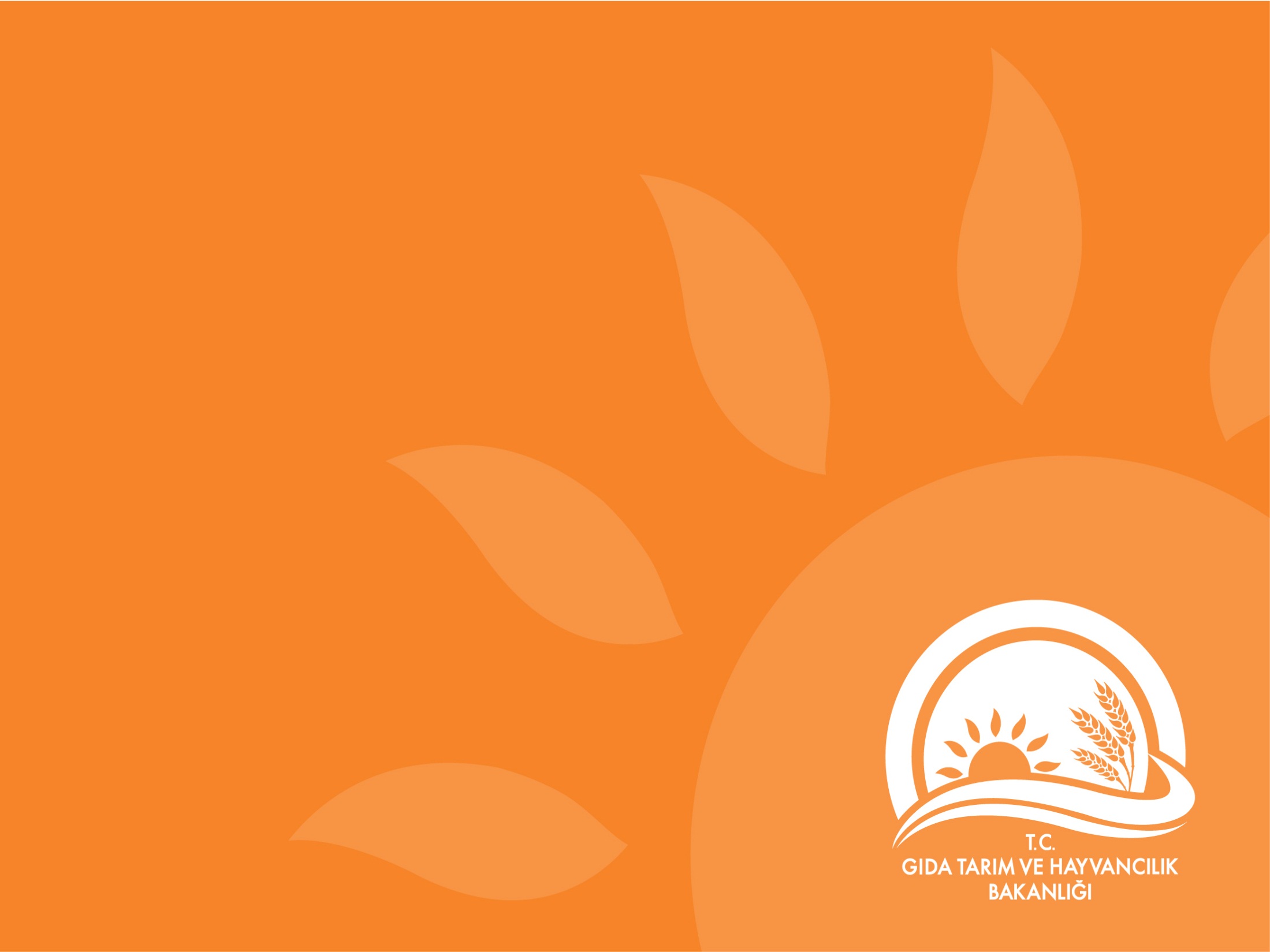 T.C.GIDA TARIM VE HAYVANCILIK BAKANLIĞITARIM REFORMU GENEL MÜDÜRLÜĞÜTarım ve Balıkçılık Ürünlerinin İşlenmesi ve  Pazarlanmasına İle İlgili Fiziksel Varlıklara Yönelik YatırımlarDr.İbrahim MUTLUAB Yapısal Uyum Yönetim Otoritesi
IPARD II  PROGRAMI (2014-2020)
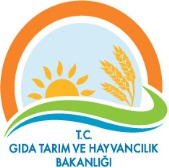 Genel ve spesifik amaçlar ;
Genel Amaç;

Ortak Tarım Politikası ile AB’ye katılım sürecindeki ilgili diğer politikalara ilişkin müktesebatın uygulanmasına yönelik Türkiye’nin hazırlık sürecine katkı sağlamak. 
Gıda işleme sektörünün sürdürülebilir adaptasyonuna katkıda bulunmak ve iç pazarda daha kolay rekabet etmelerini sağlamak.

	-Tarım ürünleri için yeni Pazar fırsatları yaratılması, 
	-Yeni teknolojiler ve inovasyonun benimsenmesi, 
	-AB standartlarına uyum konusuna önem verilmesi

Spesifik Amaçlar;  

Atıkların tasfiyesi, yenilenebilir enerjilerin kullanılması ve çevre dostu yatırımların desteklenmesi. 
Yeni işler yaratarak istihdama katkı sağlanması
2 / 18
Sektörler özelinde; 
Süt toplama ve işleme soğuk zincirinin geliştirilmesi, küçük ve orta ölçekli süt toplama merkezleri ve süt işleyen işletmelerin üretim kapasitelerinin artırılması ve süt ürünlerinin kalitesinin geliştirilmesi. 
Sığır, manda, koyun, keçi ve kanatlılar için mevcut kesimhanelerin ve et işleme tesislerinin yenilenmesi. (Belirtilen illerde yeni kanatlı kesimhaneleri ve yeni kanatlı parçalama tesisleri (Kastamonu, Mersin, Çankırı’da) kurulması uygundur.)
Su ürünleri işleme konusunda, AB standartlarına ulaşmak ve hasat sonrası kayıpları asgari düzeye indirmek için soğuk zincirin kurulması. Küçük ve orta ölçekli işleme kuruluşları, kapasitelerinin artırılması ve süreçlerinin modernizasyonunun sağlanması konusunda desteklenecektir. 
Meyve ve sebze sektöründe; hasat sonrası kayıpların azaltılması, soğuk hava depolama ve kurutma tesisleri kapasitelerinin geliştirilmesi ve işletmelerin AB standartlarına uyumunun sağlanması çevreyi kirleten üretim süreçlerinin ortadan kaldırılması.
Uygun Harcamaları;
Yapım İşleri;
	-Taşınmaz malların inşası yapımı, iyileştirilmesi ve modernizasyonu 

Makine/Ekipman alımı;
	-Bilgisayar yazılımı da dâhil olmak üzere yeni malzeme, araç gereç ve makinelerin alımı
Hizmet alımları;
-Mimarlık, mühendislik ve diğer danışmanlık ücretleri ile fizibilite çalışmaları, lisans ve patent haklarının devralınmasına yönelik genel masraflar ve iş planı masrafları

Görünürlük harcamaları;
	-AB ve Türkiye ortak hibe desteğini belirten tabela veya billboard alımı

Faydalanıcı uygun harcama miktarını geçmemek kaydıyla 4 keza yararlanılabilir.
Nihai yararlanıcılar;

Faydalanıcılar 2012/3834 no’lu Yönetmelikte ve bu yönetmeliğin sonraki değişikliklerinde küçük ve orta ölçekli işletmeler olarak tanımlanan tüm tüzel kişiler ve gerçek kişilerdir. 

Destek oranı %50’dir ve atık yönetimi için %10 destek.

    Genel Uygunluk Kriteri

Başvurunun yapıldığı tarihte, yeni işletmeler hariç, başvuru sahiplerinden aşağıdaki belgeler beklenmektedir.

	- 5996 sayılı Veteriner Hizmetleri, Bitki Sağlığı ,Gıda ve Yem Kanunu
	- 6331 sayılı İş Sağlığı ve Güvenliği Kanunu. 
	- 2872 sayılı Çevre Kanunu
	- 25902 sayılı ve 10.08.2005 tarihli Resmi Gazete’de yayınlanan İş Yeri Açma ve Çalışma Ruhsatlarına İlişkin Yönetmelik,

	Yukarıdaki kanunlar ve yönetmeliklere bağlı çıkarılan ikincil mevzuatlar.

Yatırımın  döneminin sonunda yatırım, ilgili uygulanabilir AB standartlarını karşılayacaktır.
Genel Uygunluk Kriteri

Yeni bir işletmenin kurulması durumunda, yararlanıcı yatırımın sonunda yukarıda bahsi geçen kanunlar uyarınca gerekli olan sertifikaları sağlamalıdır. 
Başvuru sahipleri, TKDK tarafından talep edilen formata uygun olarak bir iş planı sunmalıdır.
Başvuru yapılan ilgili alt sektör kapsamında, AB’nin web sitesindeki (DG SANCO) listede hayvansal gıda kategorisinde AB onaylı üçüncü ülke işletmesi olarak yer alan işletmeler destek için uygun değildir.
Yeni işletme kurulması, başvuru aşamasında ilde kapasite fazlası   bulunmaması şartı aranmaktadır. 
Yeni bir işletme olması durumunda, yeni işletme, yatırımın sonunda her bir sektör için aşağıda verilen ilgili kapasite kriterlerine uymalıdır.
IPARD II  PROGRAMI (2014-2020)
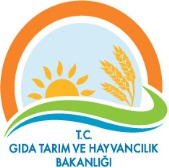 TARIM VE BALIKÇILIK ÜRÜNLERİNİN İŞLENMESİ VE PAZARLANMASI
7 / 18
IPARD I+II dönemi içerisinde, her bir yararlanıcı için uygun yatırımların maksimum toplam değeri 3.000.000 Avro’dur. 

Bu tedbir kapsamında aşağıda belirtilen sıralama kriterleri kullanılacaktır.
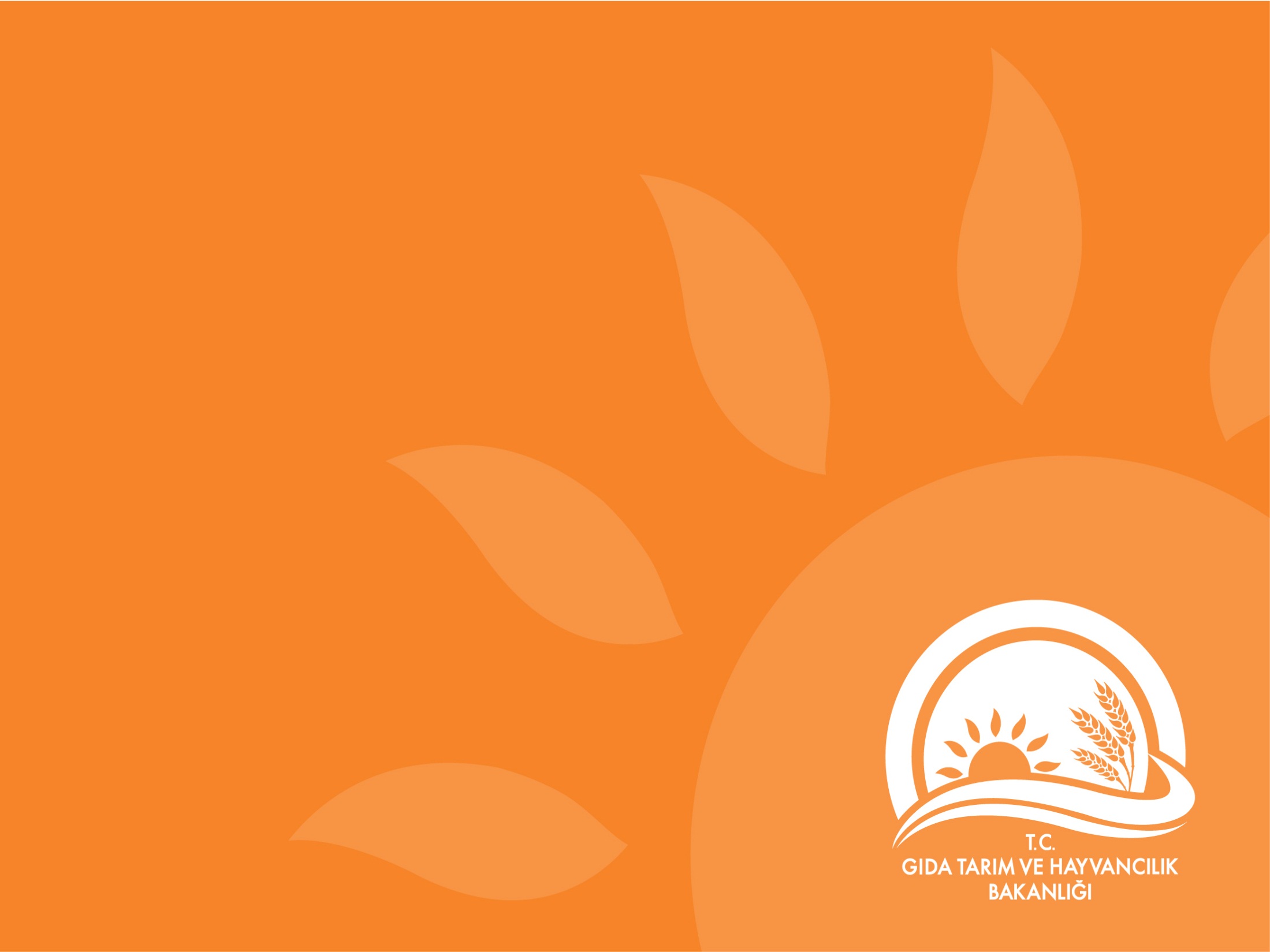 TEŞEKKÜR  EDERİM